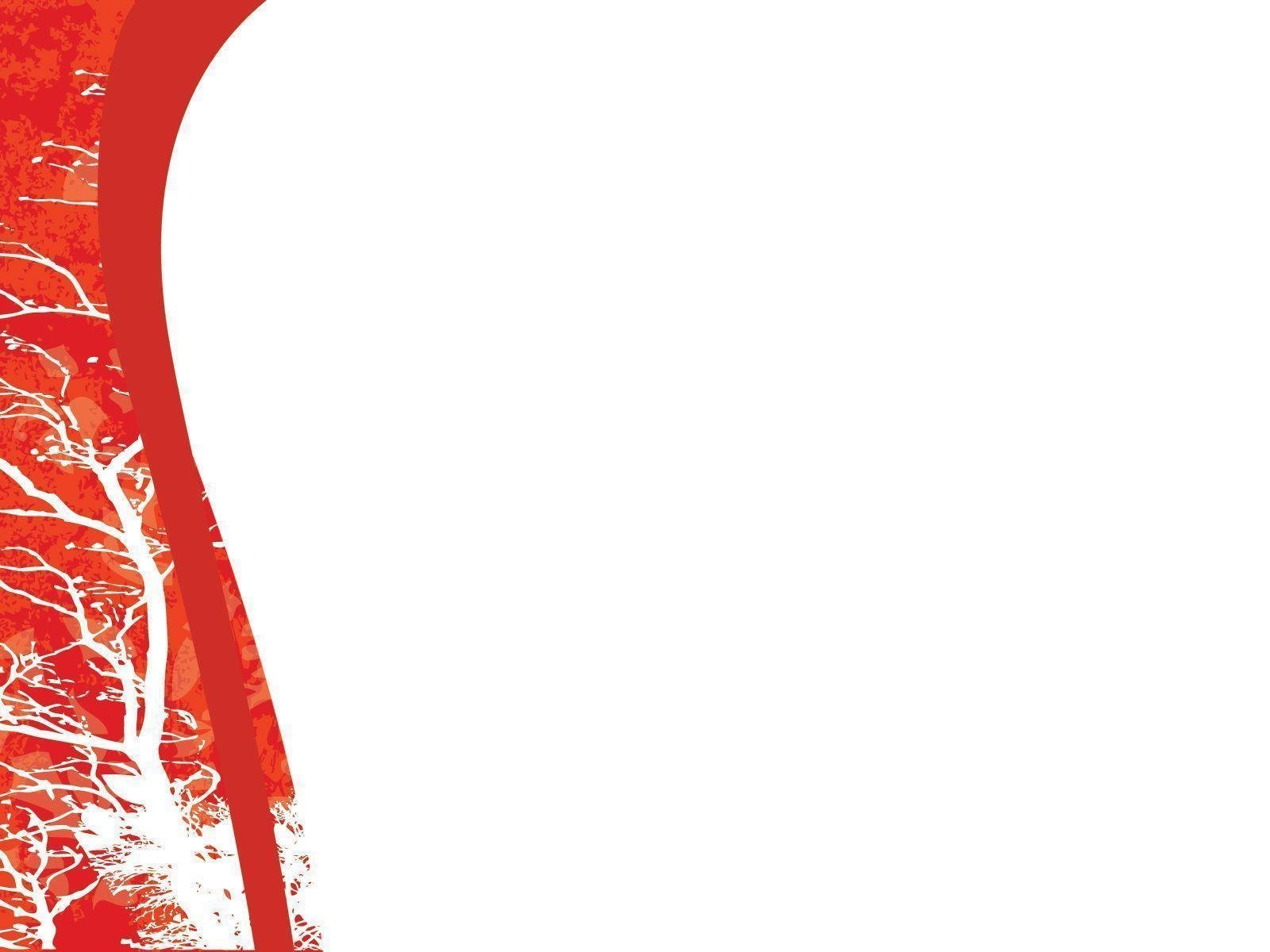 Красная книга
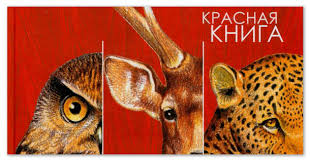 Подготовил: 
преподаватель
Боев Елена Александровна
Что такое Красная книга?
Красная книга — это необыкновенный мир загадочно-редких и находящихся под угрозой исчезновения животных, растений и грибов.
Почему книгу назвали именно «Красная книга»?
Красный цвет – сигнал тревоги, опасности, предупреждения.
Он, как красный сигнал светофора, предупреждает: «Осторожно! Может случиться беда».
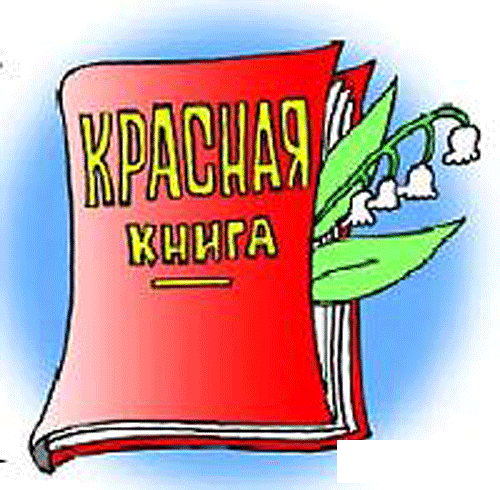 Красная книга бывает разных видов:
Международная
Национальная
Региональная
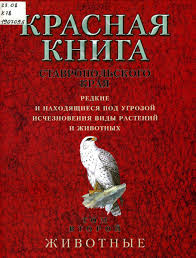 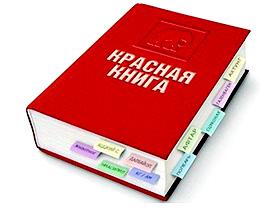 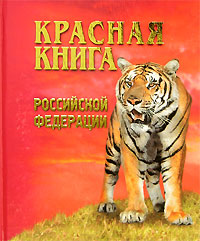 Информирует,
какие виды живот-
ных и растений
в опасности.
Призывает
изучать эти виды.
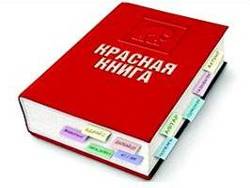 Советует,
как сохранить эти
редкие виды расте-
ний и животных.
Предупреждает
об исчезновении
этих видов.
Страницы Красной книги разноцветные:
на зеленых — сведения о восстановленных видах и находящихся вне опасности
на красных  листах помещены сведения о видах, находящихся под угрозой исчезновения
на белых — сведения о редких видах
Черными страницы стали тогда, когда вообще с лица Земли исчезли некоторые виды
на желтых — уязвимые виды
на серых — сведения о мало изученных и редких видах
Историческая справка
В 1948 году учёные мира создали Международный союз охраны природы(МСОП)
По заданию этого союза учёные стали изучать, каким растениям и животным планеты надо помочь в первую очередь.
Они составили списки и издали их в виде книги, которая получила название Красная книга.
В 1966 году Международная красная книга была издана в необычном виде. Обложка у неё была красная, а страницы – разноцветные: красные, жёлтые, белые, серые и зелёные.
Виды животных и растений
восстанавливающиеся
исчезающие
неопределённые
сохраняющиеся
редкие
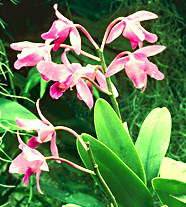 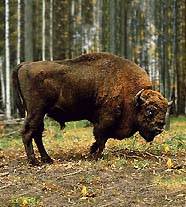 Животные из Красной книги ЛНР:
Ушастый еж
Байбак
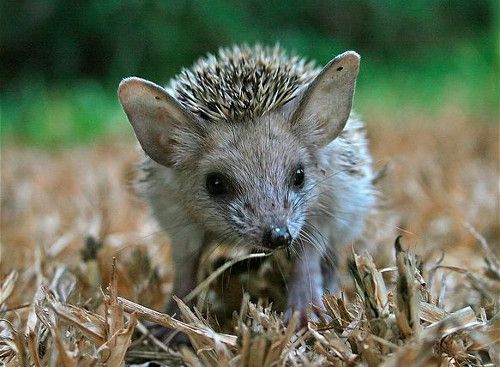 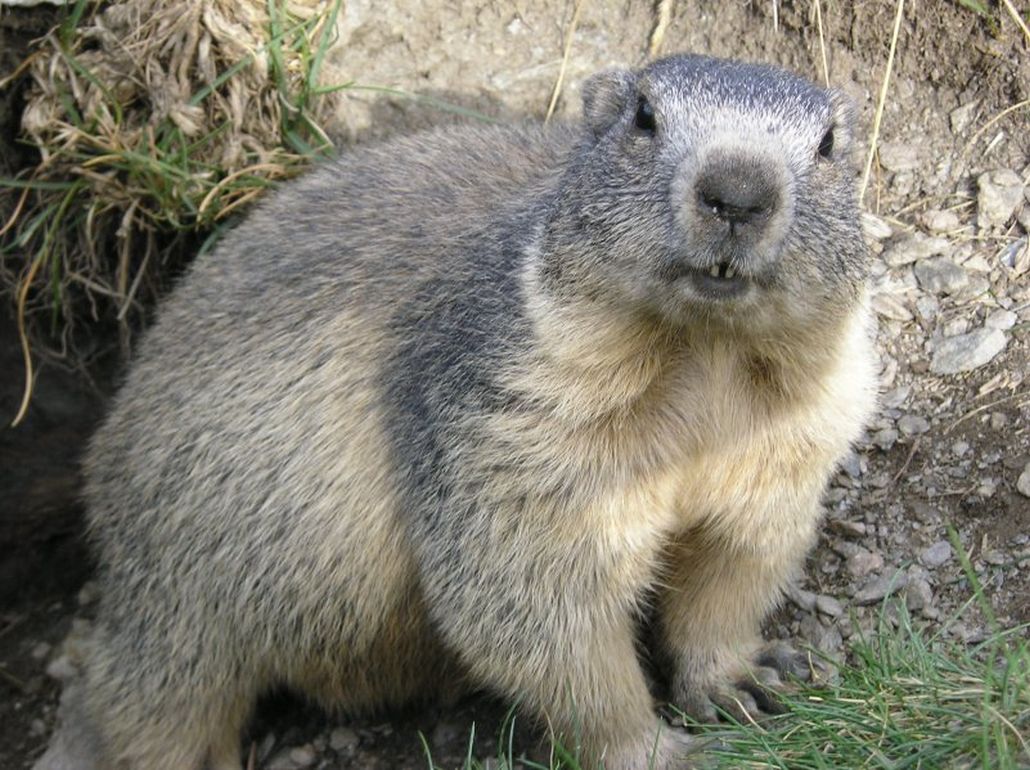 Выхухоль
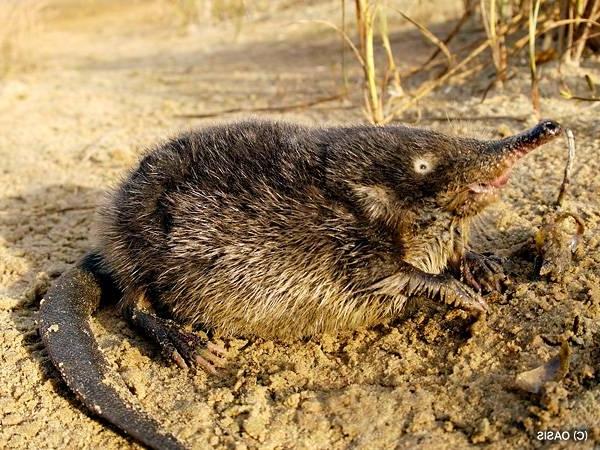 Стрепет
Орлан - белохвост
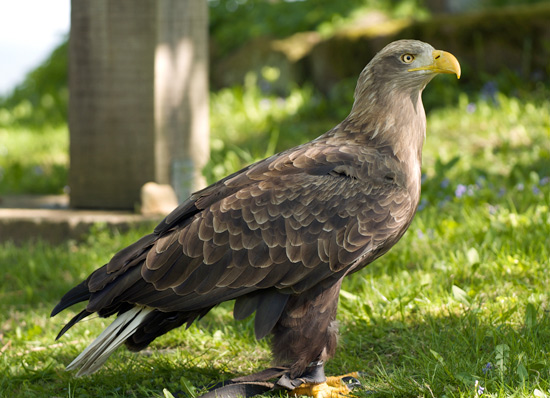 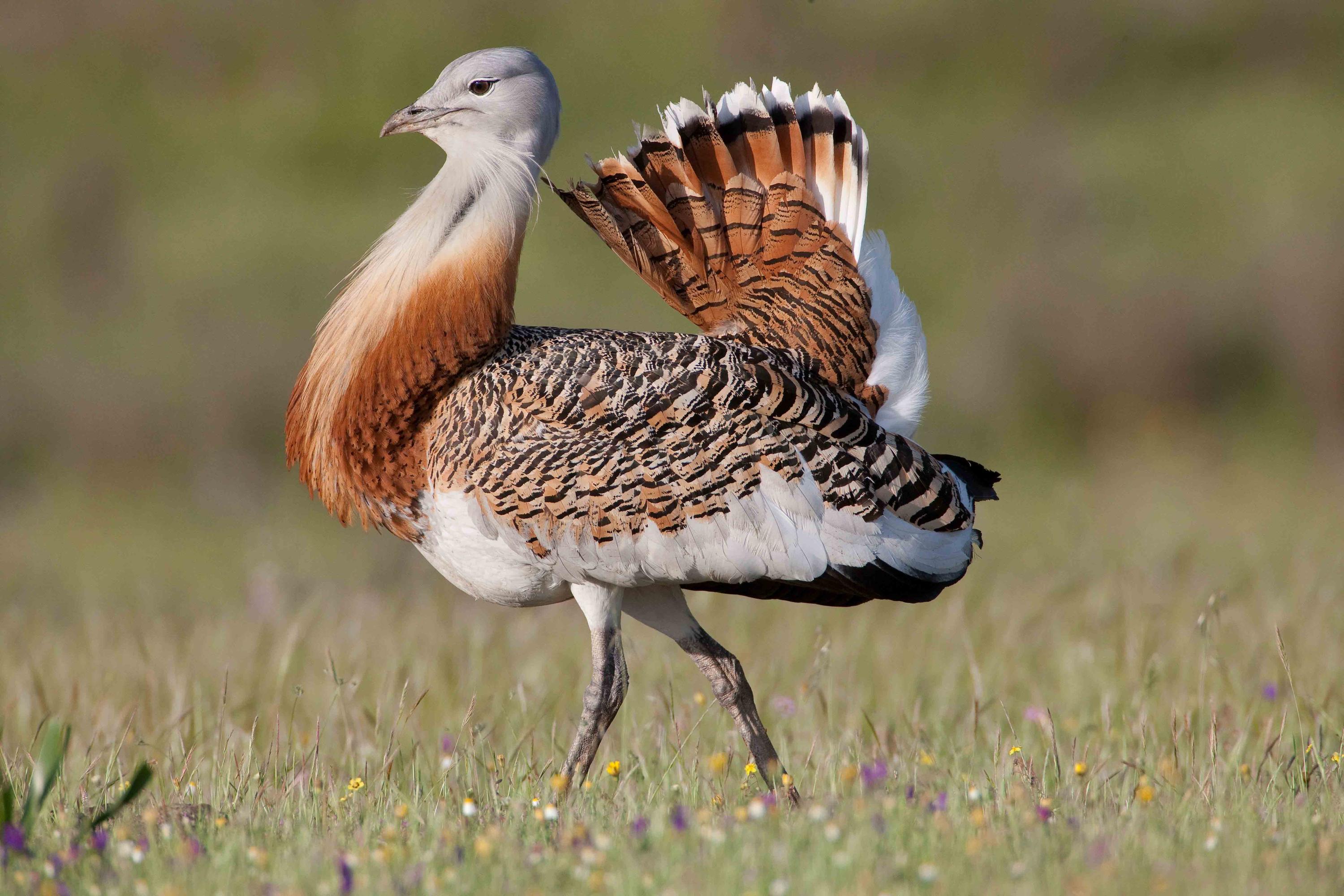 Филин
Журавль красавка
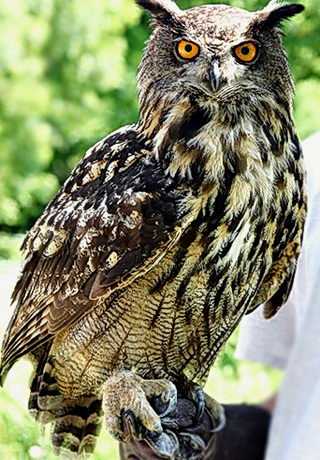 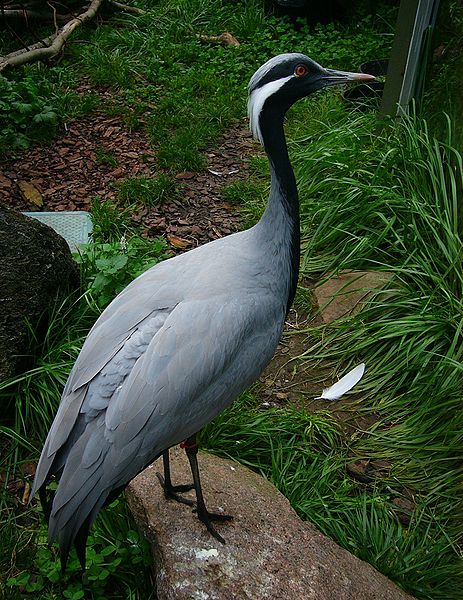 Растения из Красной книги ЛНР:
Горицвет весенний
Тюльпан Шренка
Ковыль
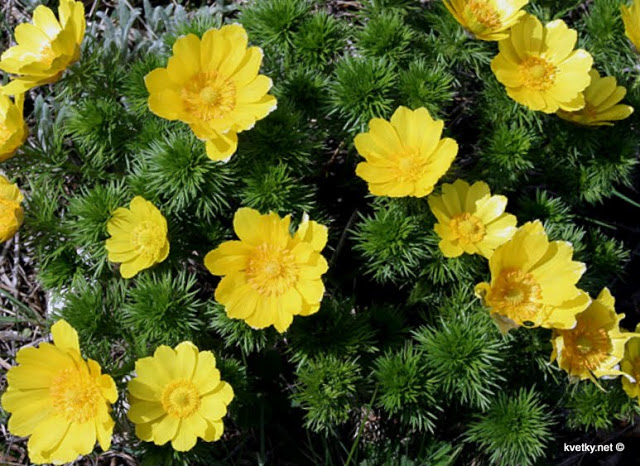 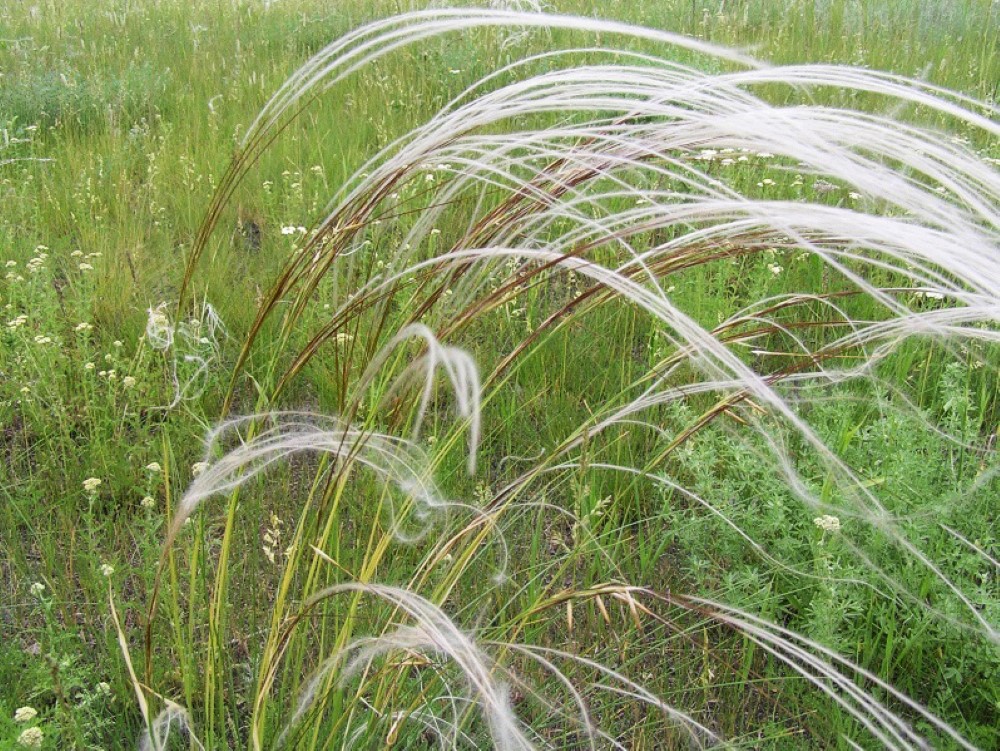 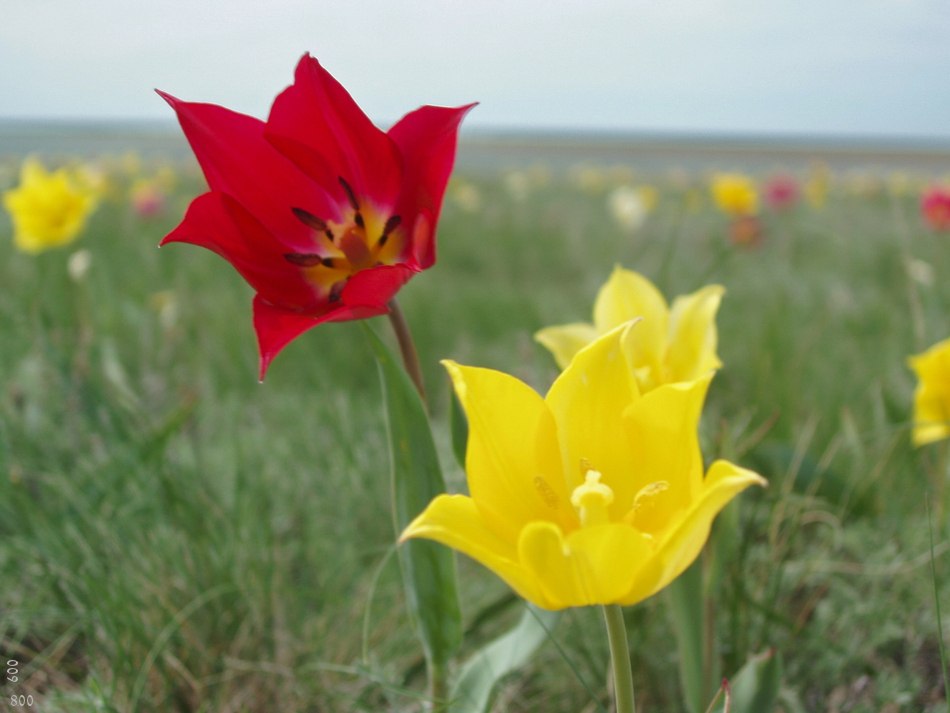 Пион тонколистный
Кувшинка белая
Ветреница лесная
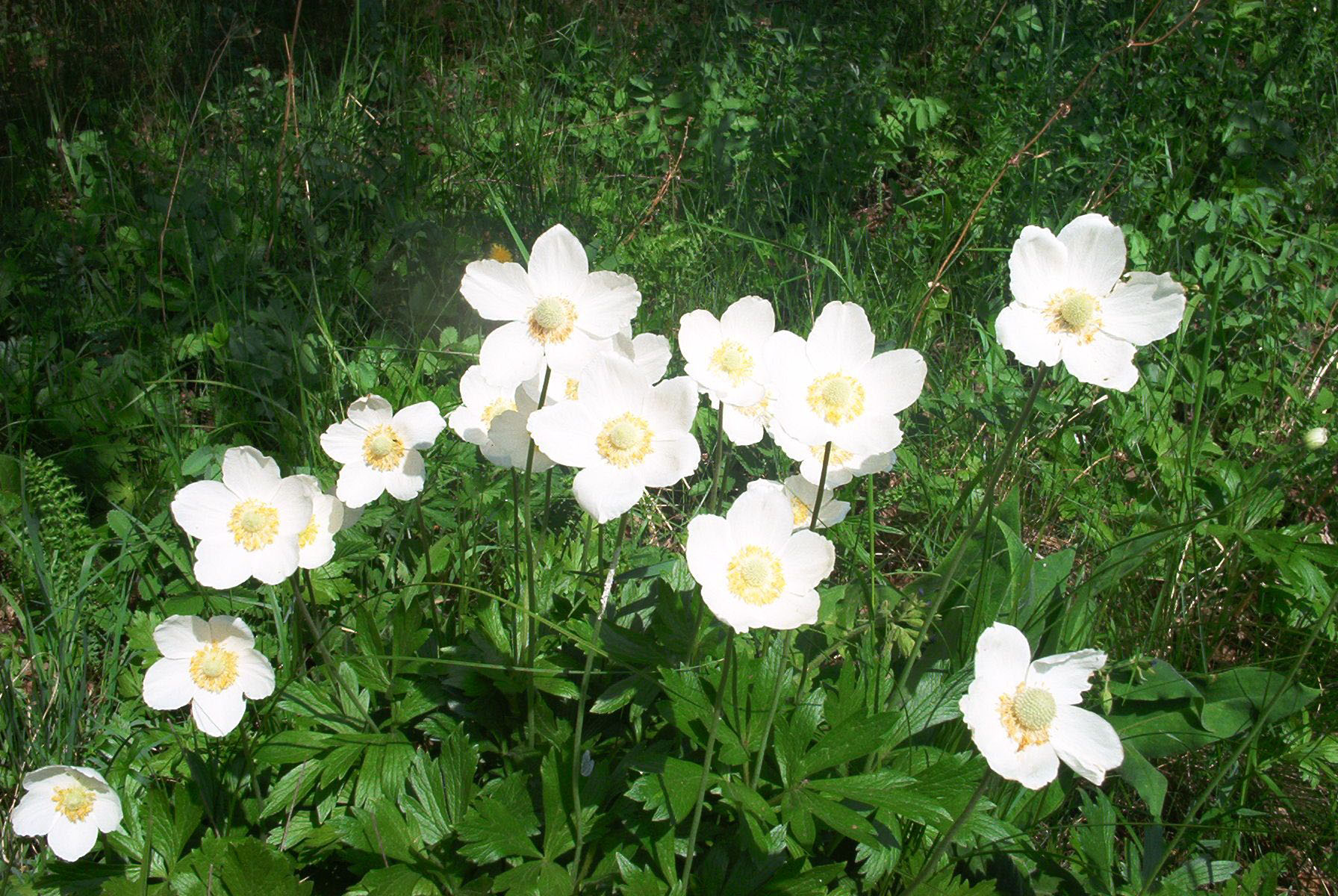 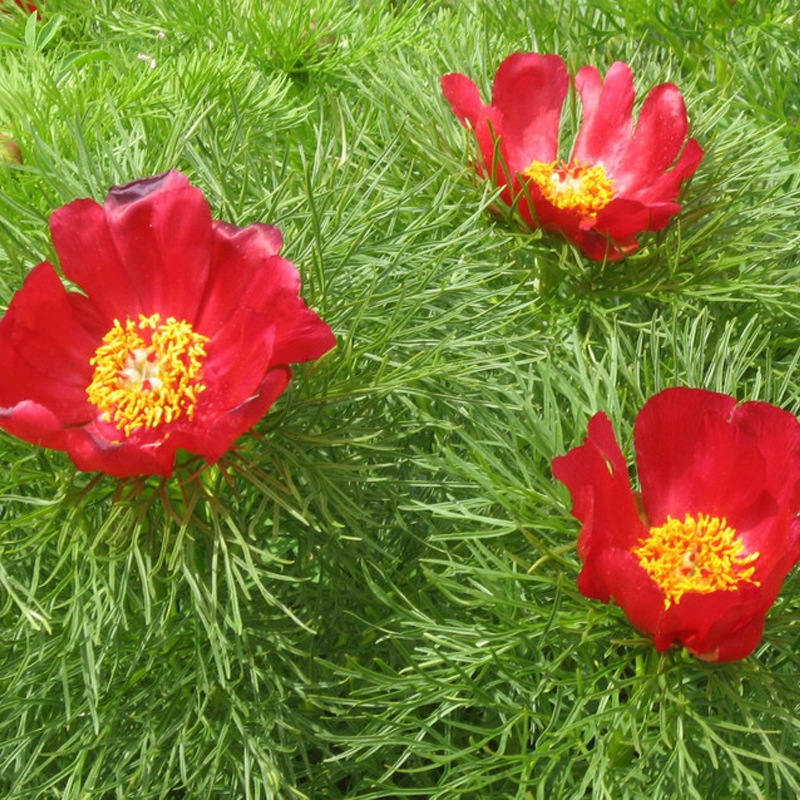 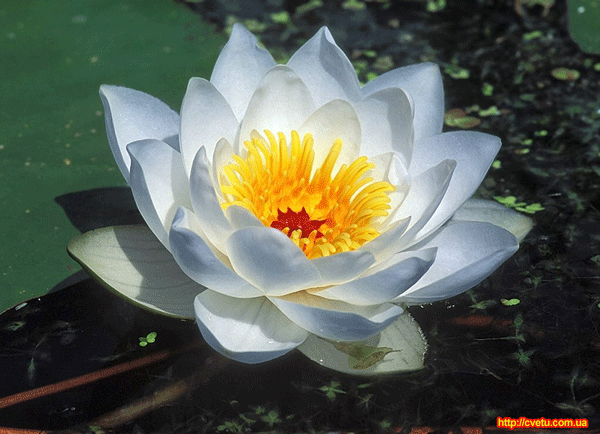 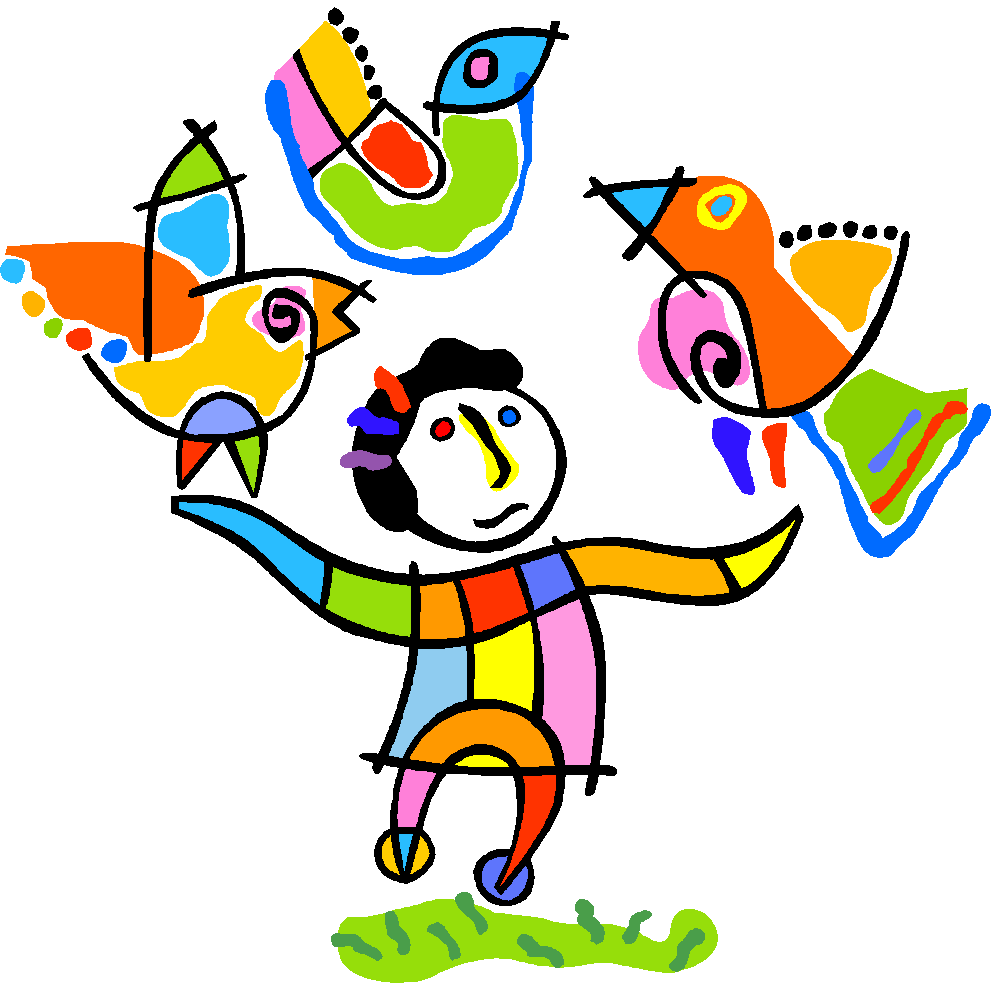 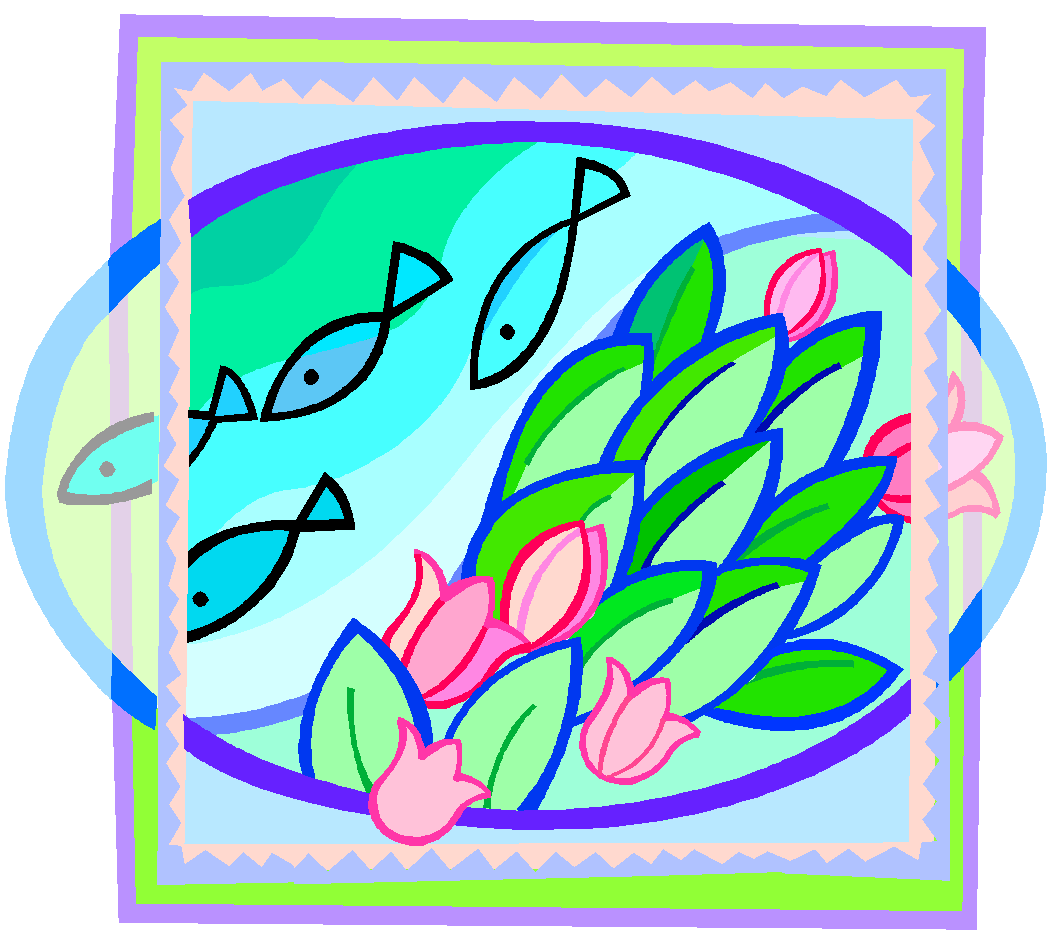 Правила друзей природы
Не рви лесные и полевые цветы для букетов
Ходи по тропинкам, чтобы не топтать растения
Не шуми  в природе
Не убивай  без причины животных
Не ломай  ветки деревьев и кустарников
Не загрязняй водоёмы
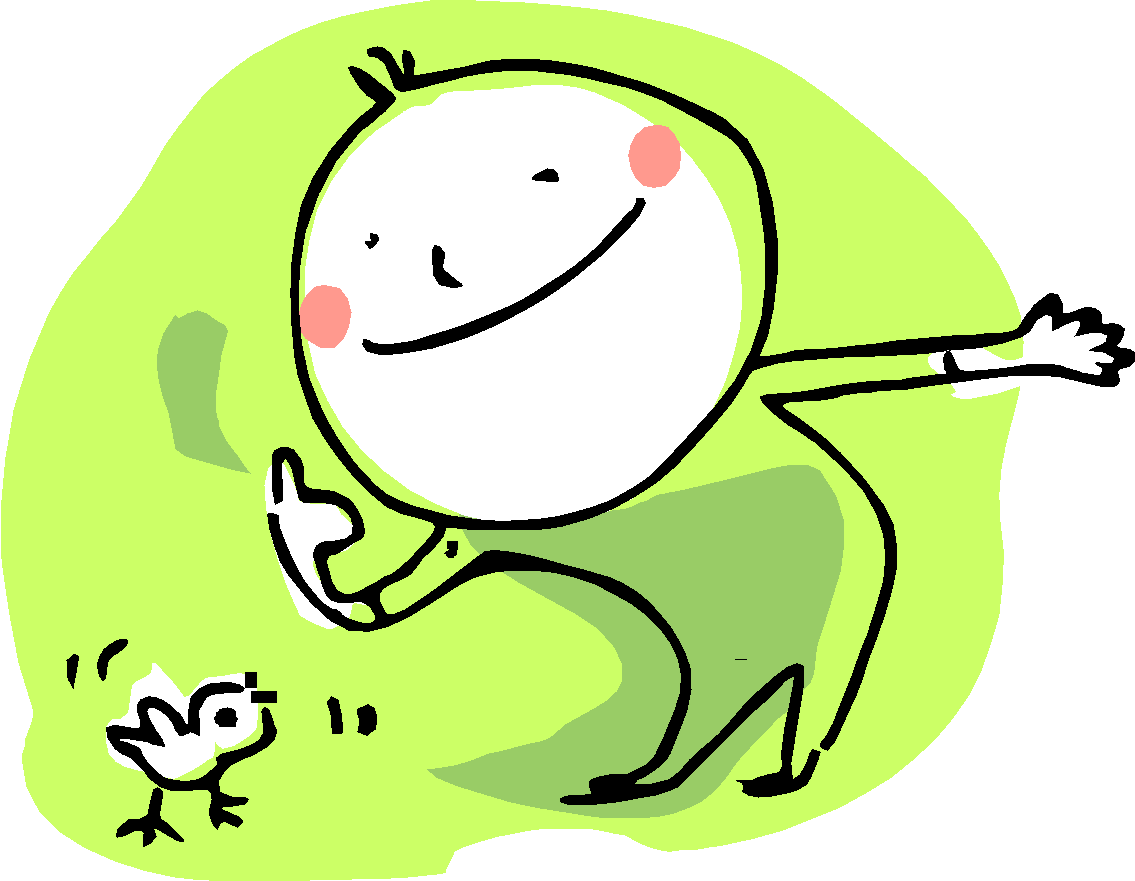 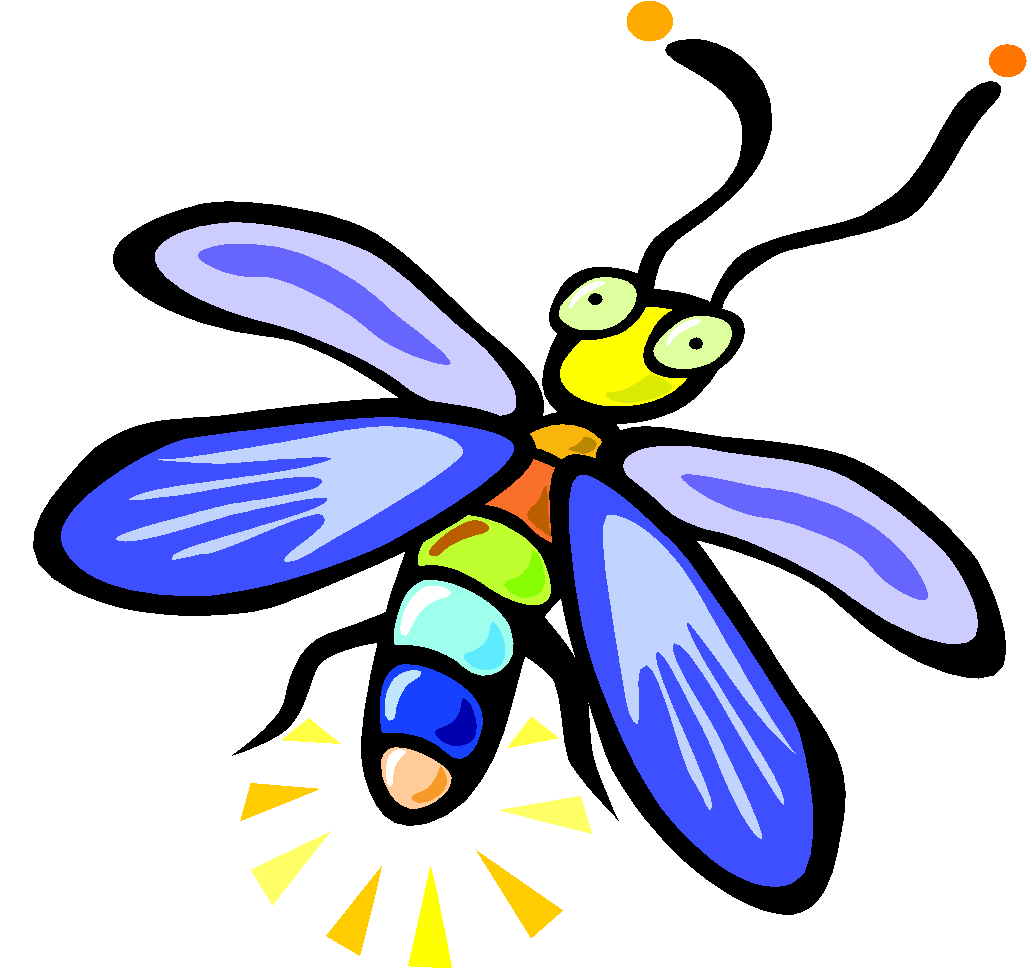 Спасибо за внимание!
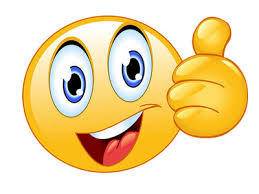